Parallel Programming with Swan
Hans VandierendonckQueen’s University BelfastSummer School on Advances in Programming Languages 2014
Section 1
TASK PARALLELISM
AiPL 2014
Parallelism: Motivated byProcessor Architecture
Source: Herb Sutter
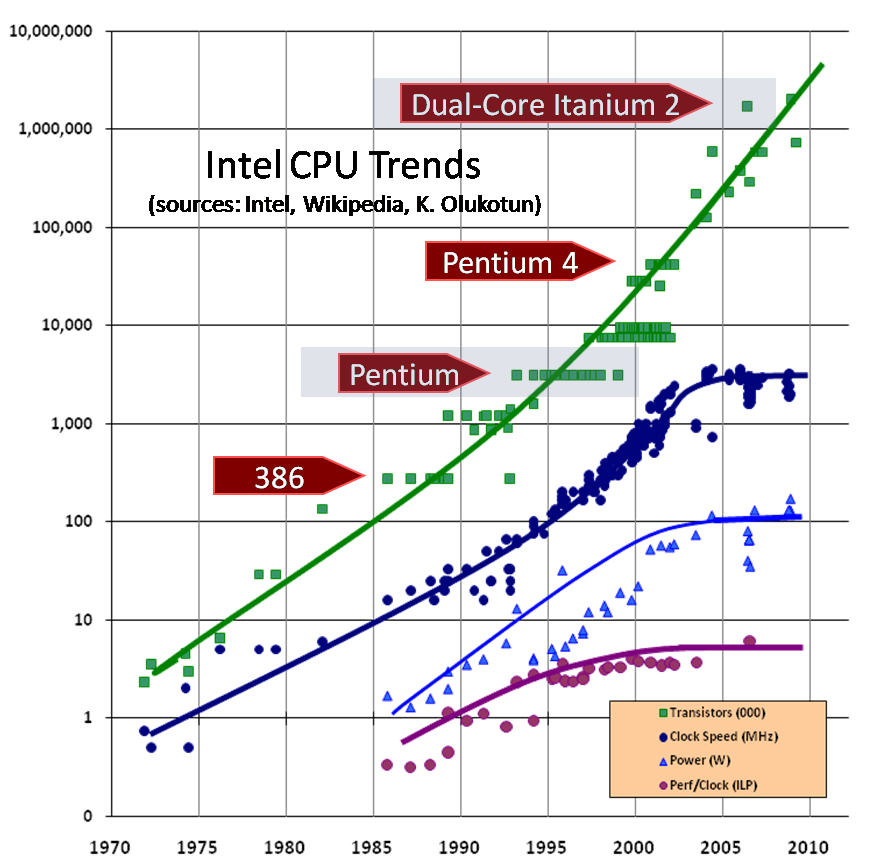 Moore’s Law alive and well
Traditional performance sources have run dry: clock frequency, instruction-level parallelism (ILP)
AiPL 2014
Processor Evolution:Towards Multi-Core CPUs
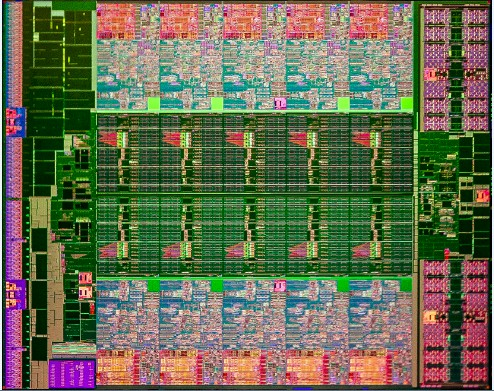 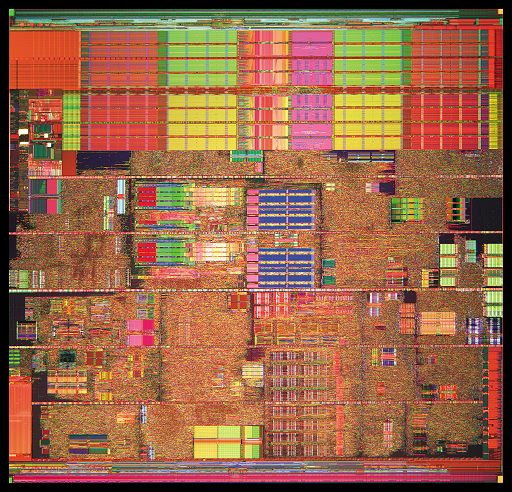 Prescott (Pentium 4)
90nm process
122mm2 die size
125 M transistors
3.8 GHz clock speed
103W max TDP
1 CPU core
2-way hyper-threading
E5-4657LV2 (Ivy Bridge)
22nm process
160 mm2 die size
4.3 G transistors
2.4/2.9 GHz clock speed
115W max TDP
Up to 12 cores
2-way hyper-threading
AiPL 2014
Amdahl’s Law:How Much Speedup Can Parallelism Bring?
AiPL 2014
Gunther’s Law:Adding in Overhead Due to Parallelism
AiPL 2014
Challenges of Parallel Programming
Multi-cores are everywhere
Applications of interest can be anything
Multimedia, games, desktop applications, …
Challenges
Inner loops (too small to parallelize effectively?)vs. outer loops contain most promising parallelism
Pipeline-parallel loops vs. DOALL loops
System calls, I/O, etc. in parallel loops
Timing variability
Dealing with parallel programming issues
Determinism, debugging, complexity
Limited programming overhead desired
AiPL 2014
Parallel ProcessingAt a Low Level of Abstraction
thread
thread
thread
thread
threads
interact
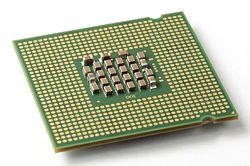 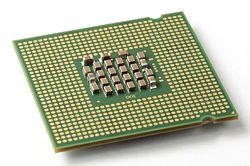 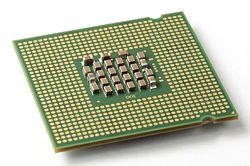 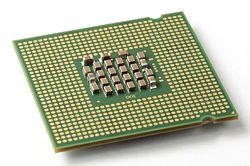 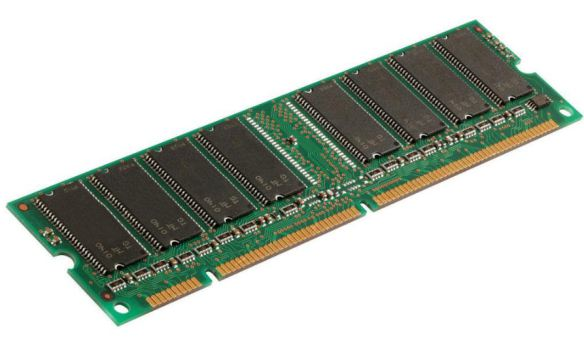 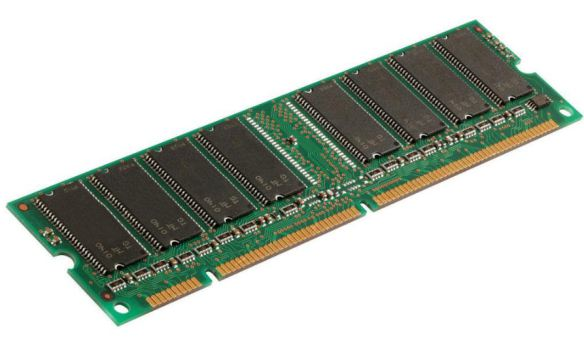 AiPL 2014
Concurrent vs. Parallel Programming
AiPL 2014
Task Parallelism
fib(4)
Tasks: structured code blocks, e.g., functions
Composed of strands: Maximum sequence of statements without spawn or sync
Example:int fib( int n ) {		if( n <= 1 )			return n;		else {			int y = spawn fib(n-2);
			int x = spawn fib(n-1);
			sync;
			return x+y;
		}
     }
fib(2)
fib(3)
fib(1)
fib(0)
fib(1)
fib(2)
fib(1)
fib(0)
AiPL 2014
Task Synchronization (1)
Generic DAG
Fully Strict DAG
Generic synchronization allowed, e.g., locks, synchronization vars
Tasks can synchronize only with their parent
E.g.: Cilk, Swan
lock(x)
unlock(x)
lock(x)
unlock(x)
set(y)
wait(y)
Source: Guy Blelloch, Parallel Scheduling Theory and Practice
AiPL 2014
Task Synchronization (2)
Strict DAG
Terminally Strict DAG
Tasks can synchronize only with an ancestor
Tasks can synchronize only with an ancestor A, but if this happens, then descendants of A cannot synchronize with an ancestor of A
E.g.: Habanero Java
AiPL 2014
Exercise
Classify this DAG
AiPL 2014
Section 2
SWAN
AiPL 2014
Swan: Motivation
Why Swan?
Cilk lacks support for important DAG structures
E.g., pipeline parallelism
Relaxes fully strict DAG model but maintains property that children complete before their parent
Cilk ignores memory hierarchy
Dataflow descriptions provide helpful information
Race conditions lurking in the code
Need to declare memory locations accessed by tasks
Swan research goals
Explore how dataflow annotations can enhance the execution of parallel programs and/or improve ease of programming
AiPL 2014
Swan = Cilk + Dataflow
"Master” spawns tasks in program order
Annotations of arguments indicate usage of argument
All side effects must be captured
Roots of DAG:
executing or
waiting on
worker queues
void master() {
	data_type x, y, z;
 
	spawn A( in x, out y );
	spawn B( in y, out z );
	spawn C( inout x, in z );
	sync;}
ready
tasks
A
y
x
B
z
C
AiPL 2014
Swan = Cilk + Dataflow
"Master” spawns tasks in program order
Annotations of arguments indicate usage of argument
All side effects must be captured
Roots of DAG:
executing or
waiting on
worker queues
void master() {
	data_type x, y, z;
 
	spawn A( in x, out y );
	spawn B( in y, out z );
	spawn C( inout x, in z );
	sync;}
ready
tasks
A
y
x
B
z
C
AiPL 2014
Swan Language Definitionas a C++ Extension
Versioned objects
versioned<T> obj;

Argument annotations
indep<T>		read-only
outdep<T>		read/write 		   but no exposed reads
inoutdep<T> 	read/write
cinoutdep<T>       commutative
reduction<M>      reduction
-- T is a C++ type
-- M is a C++ structure describing the monoid with type T, an identity value and a reduction operator
Independent fork/joinint x;spawn f(x);…
	sync;

Dependency-awarefork/joinversioned<int> x;spawn f( (indep<int>)x );…sync;
Retain implicit sync at end of procedure
AiPL 2014
From Side Effects to Dependences
Assumption: Two tasks access the same variable with annotations as in table
Notes:
none(x): no dependence, except for enforcement of mutual exclusion
none(r): no dependence, except for privatization of variables and final reduction
Renaming (new copy of variable), applied only on output annotation
AiPL 2014
Example: NxN Blocked Matrix Multiply
typedef float (*block_t)[16]; // 16x16 tile
typedef versioned<float[16][16]> vers_block_t;
typedef indep<float[16][16]> in_block_t;
typedef inoutdep<float[16][16]> inout_block_t;

void mul_add(in_block_t A, in_block_t B,
	                   inout_block_t C) {
	// Recover pointers to the raw data from
	// the versioned objects
	block_t a = (block_t) A;
	block_t b = (block_t) B;
	block_t c = (block_t) C;
	// serial implementation on 16x16 tile
	…
}
void matmul(vers_block_t * A,
			    vers_block_t * B,
			    vers_block_t * C,
			    unsigned n ) {
	for( unsigned i=0; i < n; ++i ) {
		  for( unsigned j=0; j < n; ++j ) {
		      for( unsigned k=0; k < n; ++k ) {
			spawn mul_add( (in_block_t)A[i*n+j],
						 (in_block_t)B[j*n+k],
						   (inout_block_t)C[i*n+k] );	      }	  }}
	sync;
}
AiPL 2014
Unified Scheduler
Typical Cilk spawn tree
Typical task dataflow spawn tree
Shallow spawn tree
Dataflow dependencies between children
Every task in the spawn tree may organize its children in a dataflow graph
Arbitrary nesting of fork/join and task graphs
Deep spawn tree
AiPL 2014
Unified Scheduler
Qualitative properties
Mixed fork/join – dataflow spawn tree
Cannot maintain busy-leaves principle
Non-ready tasks are non-busy leaves
Maintains work-first principle
Execute task immediately if data dependencies allow it
Keeps the task graph small
Extend work-stealing rules
Take pending tasks into account
When returning from a procedure (provably-good-steal)
In random work stealing
Work stealing in dataflow graphs more frequent then in fork/join
task graph 1
task graph 2
AiPL 2014
Versioned Objects:Fast Metadata Determination
versioned<T> blk;
Data
Metadata
spawn f( (indep<T>) blk );
write-after-read
dependency
spawn g( (outdep<T>) blk );
read-after-write
dependency
spawn h( (indep<T>) blk );
AiPL 2014
Versioned Objects:Versioning (a.k.a. Renaming)
versioned<T> blk;
Data
Data
Metadata
Metadata
spawn f( (indep<T>) blk );
write-after-read
dependency
spawn g( (outdep<T>) blk );
read-after-write
dependency
spawn h( (indep<T>) blk );
AiPL 2014
Linear Algebra: QR Decomposition
typedef versioned<float[]> block_t;
typedef indep<float[]> bin;
typedef outdep<float[]> bout;
typedef inoutdep<float[]> binout;

// Initialise matrices using blocked matrix representation
versioned<float[]> A[N][N]; A[i][j] = new versioned<float[]>(D*D); …;
versioned<float[]> T[N][N]; …;
// QR dedomposition: A contains Q and R; T is temporary storage
for( k=0; k < N; ++k ) {
	spawn dgeqrt((binout)A[k][k], (bout)T[k][k]);
	for( m=k+1; k < N; ++k ) {
		spawn dtsqrt( (binout)A[k][k], (binout)A[m][k], (binout)T[m][k] );
	for( n=k+1; n < N; ++n )
		spawn dormqr((bin)A[k][k], (bin)T[k][k], (binout)A[k][n] );
		for( m=k+1; m < N; ++m )
			spawn dssmqr( (bin)A[m][k], (bin)T[m][k], (binout)A[k][n], (binout)A[m][n] );
}
sync;
AiPL 2014
Source: http://icl.cs.utk.edu/parsec/
Linear Algebra: QR Decomposition
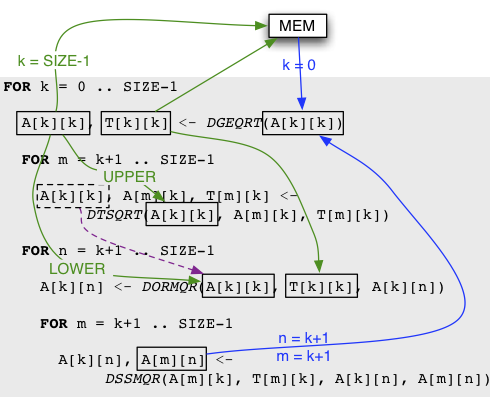 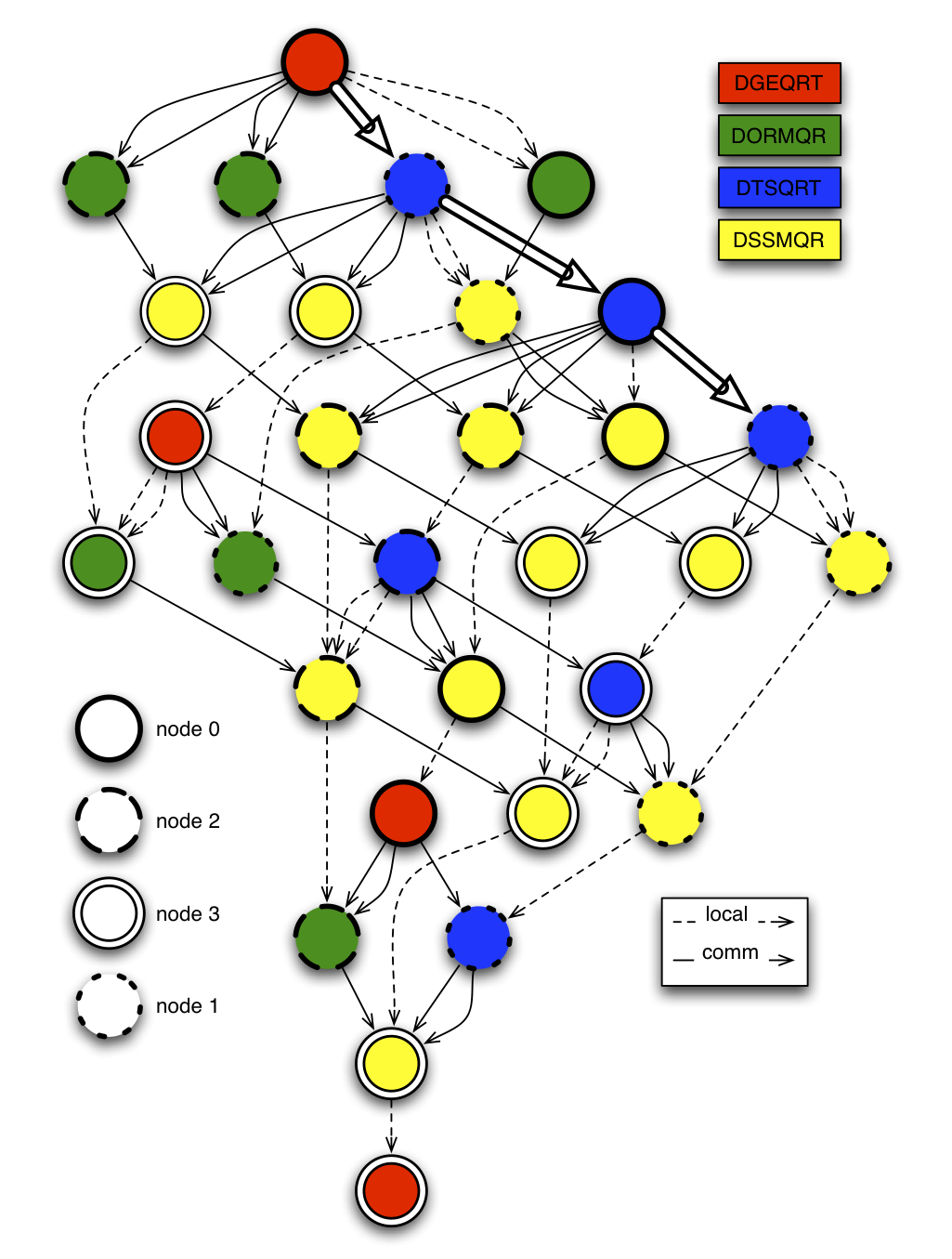 AiPL 2014
Source: http://icl.cs.utk.edu/parsec/
Section 3
Pipeline Parallelism
AiPL 2014
A Pipeline-parallel Loop
int stage_A(int * ab, struct S * a);
void stage_B(int * ab, float * bc);
void stage_C(float * bc, struct S * c);
void a_pipeline() {
    struct S a, c;
    int[100] ab;
    float[200] bc;
    while( 1 ) {
        if(stage_A(ab, a))
            break;
         stage_B(ab, bc);
         stage_C(bc, c);
    }
}
Recurrent dependency on a
Parallel stage pipeline
Pass ab from A to B
A1
A2
Pass bc from B to C
B1
A3
Recurrent dependency on c
B2
B3
C1
Exploiting all parallelism requires multiple copies of ab and/or bc
C2
C3
27
[Speaker Notes: Show where the dependencies are]
Half-a-Pipeline in Cilk++
int stage_A(int * ab, struct S * a);
void stage_B(int * ab);

void half_a_pipeline() {
    struct S a, c;
    int[100] ab;
    while( 1 ) {
        if(stage_A(ab, a))
            break;
         stage_B(ab);
    }
}
int stage_A(int * ab, struct S * a);
void stage_B(int * ab);

void stage_B_bis(int * ab) {
    stage_B(ab, bc);
    delete[] ab;
}

void half_a_pipeline() {
    struct S a;
    while( 1 ) {
        int * ab = new int[100];
        if(stage_A(ab, &a)) {
            delete[] ab;
            break;
        }
        spawn stage_B_bis(ab);
    }
    sync;
}
A1
A2
Stage A is sequential,
stage B is parallel
B1
A3
B2
B3
28
Expressing a Pipeline inCilk++ Using Reducer Hyperobjects
#include “reducer_seq.h”  // 130 lines of code

int stage_A(int * ab, struct S * a);
void stage_B(int * ab, float * bc);
void stage_C(float * bc, struct S * c);

struct wrap_C {
    struct S * c;
    wrap_C(struct S * c_) : c(c_) { }
    void operator()(float *bc) {
        stage_C(bc, &c);
        delete[] bc;
    }
};
void stage_BC(int * ab,
              reducer_seq<wrap_C, float *> &stage_C) {
    float * bc = new float[200];
    stage_B(ab, bc);
    delete[] ab;
    stage_C(bc); // a deferred function call
}

void a_pipeline() {
    struct S a, c;
    reducer_seq<wrap_C, float *> serial_stage_C(c);
    while( 1 ) {
        int * ab = new int[100];
        if(stage_A(ab, &a)) {
            delete[] ab;
            break;
        }
        spawn stage_BC(ab, serial_stage_C);
    }
    sync;
}
Merged parallel + sequential stage
Manual versioning (always)
Reducer serializes stage C
Manual versioning (always)
Doesn’t looklike a pipeline…
Functor to execute a stage C instance
Totals 34 lines of code + 130 reusable
29
Expressing a Pipeline inIntel Threading Building Blocks
int stage_A(int * ab, struct S * a);
void stage_B(int * ab, float * bc);
void stage_C(float * bc, struct S * c);

void a_pipeline() {
    struct S a, c;
    parallel_pipeline( 16 /* needs tuning */,
        make_filter<void, int *>( filter::serial,
             [&](flow_control& fc) -> int * {
                 int * ab = new int[100];
                 if(stage_A(ab, &a)) {
                     fc.stop();
                     delete[] ab;
                     return 0;
                 } else
                     return ab;
             }
        ) &
make_filter<int *, float *>(
            filter::parallel,
            [](int * ab) -> float * {
                float * bc = new float[200];
                stage_B(ab, bc);
                delete[] ab;
                return bc;
            }
        ) &
        make_filter<float *, void>(
            filter::serial,
            [&](float * bc) { 
                stage_C(bc, &c);
                delete[] bc;
            }
        )
    );
}
Maximum simultaneous iterations
Manual versioning (always)
C++ lambdas
Manual versioning (always)
Filter is single-input single-output
Totals 36 lines of code
30
Expressing a Pipeline in aTask-Based Dataflow Language
int stage_A(outdep<int[]> ab,              			    inoutdep<struct S> a);
void stage_B(indep<int[]> ab, 		 	               outdep<float[]> bc);
void stage_C(indep<float[]> bc, 	 			      inoutdep<struct S> c);
void a_pipeline() {
    versioned<struct S> a, c;
    versioned<int[100]> ab;
    versioned<float[200]> bc;
    while( 1 ) {
        if(stage_A(ab, a))
            break;
        spawn stage_B(ab, bc);
        spawn stage_C(bc, c);
    }
    sync;
}
Task argument usage annotations
Automatic versioning (on-demand)
Dense and readable code
Cilk style spawn/sync
Totals 16 lines of code
31
Pipelines in Swan …
Are concise and easy to write
Perform automatic memory management
Are not tied to strict patterns
I.e., if your code pattern deviates you can still write it
Except for a fixed number of arguments per task
Reflect the structure and intent of the code
Compose well with other parallel constructs
AiPL 2014
Section 4
THE HyperQueuE
AiPL 2014
Pipeline Parallelism With Task Dataflow
struct data { … };
void pipeline( int N ) {	versioned<data> v;
	versioned<int> state;

for(int i=0; i<N; ++i ){		spawn prod(outdep<data>v);
		spawn cons(indep<data>v,
			inoutdep<int> state);
}sync;
}
Dataflow-like notation
Similar to OpenMP 4.0
Automatic variable renaming on v
Generates instances v0, v1, v2, …
DAG created during execution:
v0
prod0
cons0
state
v1
prod1
cons1
state
v2
prod2
cons2
AiPL 2014
The Hyperqueue
struct data { … };
void pipeline( int N ) {	hyperqueue<data> q;
	versioned<int> state;
	spawn prod(pushdep<data>q, 				 N);
	spawn cons(popdep<data> q,
				inoutdep state);sync;
}
void prod(pushdep q, int N){
   for(int i=0; i<N; ++i)
		q.push( … );
}
Push/pop access mode
Deterministic & scale-free
Free of deadlock
Single-producer single-consumer
Execute with multiple concurrent producers
Pops can see only pushes before them in program order
q
cons
prod
AiPL 2014
Parallelism vs. Correctness
Two conflicting requirements
Retaining program order (FIFO property)
Achieving parallelism
Serial elision (program order) to the rescue
Any parallel execution respecting semantics of spawn and sync computes same outcome as program order
True for any Cilk and Swan program in the absence of data races
AiPL 2014
Parallelism: Push
Parallelism of push() operations
Build on Cilk++ reducer hyperobjects
Queue push/list append is a reduction operation
Every task has its own view (i.e., reduction variable)
Program order retained when all pushes in parallel
Appending to a list is a reduction operation [Reducers, Frigo et al, SPAA’09]
(Q : a) : b = (Q : a) + (e : b)
Q is a list (FIFO queue)
+ concatenate lists
: append element  (Q : a) = (Q + (a))
e is an empty queue
Append lists(Q : a) and (e : b)
so push a and b
in parallel
AiPL 2014
Parallelism: Pop
Program order defines visibility of values
A pop() operation on a queue may only see values pushed before it in program order
View shared between consumer and producer
All tasks with pop access mode are serialized
When prior popdep task active:
We do not yet know how many items it will pop()
We can’t tell how far to scan ahead in the queue
No parallelism
AiPL 2014
Hyperqueue Data Structure
hyperqueue<int> queue;
A composite data structure:
Linked list of segments
Circular buffers of elements
Combine O(1) append with more efficient push/pop
list of segments
queue is a
pointer
tail segment
head
head
next
next
headsegment
tail
tail
values
AiPL 2014
Views
hyperqueue<int> queue;
Views describe part of queue constructed
Linked list of queue segments
Private or shared
View is a linked list of segments
Head & tail pointer
Private view
Accessible by exactly 1 task
Shared view
Accessible by 1 producer and 1 consumer
task
Q
C
R
U
head
next
tail
AiPL 2014
[Speaker Notes: Split over multiple slides
say that push operates on user (only tail needed) and pop operates on queue (only head needed)]
Views
hyperqueue<int> queue;
Queue view
Only if pop access mode
Head segment of queue
Head-only view
pop() and empty() operate on head of queue view
User view
Constructed by task, or inherited from parent
push() operates on tail of user view
task
Q
C
R
U
head
next
tail
SC’13 – 20 November 2013
41
[Speaker Notes: Split over multiple slides
say that push operates on user (only tail needed) and pop operates on queue (only head needed)]
Views DescribeSub-Results
hyperqueue<int> queue;
spawn prod1(pushdep queue); spawn prod2(pushdep queue);
sync;
Children view
Only if push access mode
Captures pushes performed by left-most children
Captures queue contents not popped by children
Right view
Captures pushes performed by right siblings (later in program order)
parent
Q
C
R
U
prod1
prod2
C
R
C
R
U
U
SC’13 – 20 November 2013
42
[Speaker Notes: Split over multiple slides
say that push operates on user (only tail needed) and pop operates on queue (only head needed)]
Example
hyperqueue<int> queue;
spawn prod1(pushdep queue);
spawn prod2(pushdep queue);
spawn cons(popdep queue);
sync;
parent
Q
C
R
U
Child tasks with pop access mode inherit user & queue view
cons
prod1
prod2
Q
R
U
C
R
C
R
U
U
AiPL 2014
SC’13 – 20 November 2013
Example
hyperqueue<int> queue;
spawn prod1(pushdep queue);
spawn prod2(pushdep queue);
spawn cons(popdep queue);
sync;
parent
Q
C
R
U
Hyperqueue is initialised with an empty segment
SC’13 – 20 November 2013
SC’13 – 20 November 2013
44
spawn prod1(…)
hyperqueue<int> queue;
spawn prod1(pushdep queue);
spawn prod2(pushdep queue);
spawn cons(popdep queue);
sync;
parent
Q
C
R
U
Child tasks inherit the user view
prod1
C
R
U
SC’13 – 20 November 2013
SC’13 – 20 November 2013
45
spawn prod2(…)
hyperqueue<int> queue;
spawn prod1(pushdep queue);
spawn prod2(pushdep queue);
spawn cons(popdep queue);
sync;
parent
Q
C
R
U
push() creates segment if user view is empty
prod1
prod2
C
R
C
R
U
U
SC’13 – 20 November 2013
SC’13 – 20 November 2013
46
prod2: q.push()
hyperqueue<int> queue;
spawn prod1(pushdep queue);
spawn prod2(pushdep queue);
spawn cons(popdep queue);
sync;
parent
Newly created view reduced with latest predecessor view in program order
Q
C
R
U
prod1
prod2
C
R
C
R
U
U
SC’13 – 20 November 2013
SC’13 – 20 November 2013
47
spawn cons(…)
hyperqueue<int> queue;
spawn prod1(pushdep queue);
spawn prod2(pushdep queue);
spawn cons(popdep queue);
sync;
parent
Q
C
R
U
Child tasks with pop access mode inherit user & queue view
cons
prod1
prod2
Q
R
U
C
R
C
R
U
U
SC’13 – 20 November 2013
SC’13 – 20 November 2013
48
prod1: complete
hyperqueue<int> queue;
spawn prod1(pushdep queue);
spawn prod2(pushdep queue);
spawn cons(popdep queue);
sync;
parent
Q
C
R
U
Reduce viewschildren + user + right
cons
prod1
prod2
Q
R
U
C
R
C
R
U
U
SC’13 – 20 November 2013
SC’13 – 20 November 2013
49
Another Example
hyperqueue<int> queue;
spawn prod1(pushdep queue);
spawn cons(popdep queue);
spawn prod2(pushdep queue);
sync;
parent
Q
C
R
U
prod2
cons
prod1
C
R
U
Q
R
U
C
R
U
push() creates segment if user view is empty
SC’13 – 20 November 2013
SC’13 – 20 November 2013
50
Another Example
hyperqueue<int> queue;
spawn prod1(pushdep queue);
spawn cons(popdep queue);
spawn prod2(pushdep queue);
sync;
parent
Q
C
R
U
right view is inaccessible to pop() – respects program order
prod2
cons
prod1
C
R
U
Q
R
U
C
R
U
SC’13 – 20 November 2013
SC’13 – 20 November 2013
51
Discussion
Programs using hyperqueues are free of deadlock
Pop() is a blocking operation
Suspending tasks is much harder in the context of a Cilk-like scheduler due to busy-leaves property
Similar observations for empty()
Blocking in theory but not necessarily in practice…
Hyperobjects and the “special optimisation”
Thread-local views are created only when stealing tasks
Equally applicable to hyperqueues with the necessary modifications
AiPL 2014
Evaluation
Evaluation goal
Programmability but also performance
Non-trivial pipeline parallel codes
Benchmarks
PARSEC: ferret, dedup
Compare to POSIX threads [Bienia’11] and Intel TBB [Reed’11]
bzip2 compression in the paper
Platform
2x (2x8)-core AMD 6272 (Bulldozer)
6144 KB L3 cache / 8 cores
4 NUMA nodes
Ubuntu 12.04.1 LTS ; gcc 4.6.3
Comparison to Intel TBB 4.1 20130314oss
AiPL 2014
Ferret
Pthreads, TBB and hyperqueue all perform the same!
Knack in curves due to FPU sharing in Bulldozer architecture
This is what happens when the input stage is not overlapped with the pipeline
AiPL 2014
Dedup
Swan (dataflow) version isn’t bad either
Hyperqueues provide best performance
Pthreads: manual coarsening
TBB version not effective in our experiments
Output task stalls on pop()
AiPL 2014
Further Reading
Hans Vandierendonck, George Tzenakis, Dimitrios S. Nikolopoulos. Analysis of Dependence Tracking Algorithms for Task Dataflow Execution. In: ACM Transactions on Architecture and Code Optimization, January 2014.
Hans Vandierendonck, Kallia Chronaki, Dimitrios S. Nikolopoulos. Deterministic and Scale-Free Pipeline Parallelism with Hyperqueues. SC'13: High-Performance Computing, Networking, Storage and Analysis, November 2013. 
George Tzenakis, Angelos Papatriantafyllou, Hans Vandierendonck, Polyvios Pratikakis and Dimitrios S. Nikolopoulos. BDDT: Block-level Dynamic Dependence Analysis for Deterministic Task-Based Parallelism. International Conference on Advanced Parallel Processing Technology (APPT). August 2013, pp. 17-31.
Hans Vandierendonck, George Tzenakis and Dimitrios S. Nikolopoulos. A Unified Scheduler for Recursive and Task Dataflow Parallelism. IEEE Conference on Parallel Architectures and Compilation Techniques (PACT). pages 1-11. October 2011.
Polyvios Pratikakis, Hans Vandierendonck, Spyros Lyberis and Dimitrios S. Nikolopoulos. A programming model for deterministic task parallelism. In 6th Workshop on Memory Systems Performance and Correctness (MSPC) in conjunction with PLDI. pages 7-12. June 2011.
Hans Vandierendonck, Polyvios Pratikakis and Dimitrios S. Nikolopoulos. Parallel programming of general-purpose programs using task-based programming models. In 3rd USENIX Workshop on Hot Topics in Parallelism (HotPar), Berkeley, California. May 2011.
AiPL 2014
Ongoing Work
NovoSoft (EC Marie Curie Fellowship)
Utilise task arguments annotations to steer data placement and migration in hybrid memory hierarchies, composed of DRAM and byte-addressable non-volatile memory
ASAP (EU FP7, Adaptive, Scalable Analytics Platform)
Apply Swan to big data processing (map/reduce, graph analysis) on clusters (distributed memory)
Hybrid static/dynamic scheduling (EPSRC)
Investigate schedulers supporting both static and dynamic scheduling, investigate compiler support for generating statically scheduled code
Hyperqueues
Follow-up on hyperqueue work to enable non-blocking consumers and multiple concurrent consumers
AiPL 2014
The End
Acknowledgments:
Dimitris S. Nikolopoulos, George Tzenakis (QUB)
Polyvios Pratikakis (FORTH ICS)
Kallia Chronaki (BSC)
Available for your experimentation:
http://github.com/hvdieren/swan/
http://github.com/hvdieren/parsec-swan/
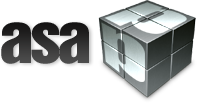 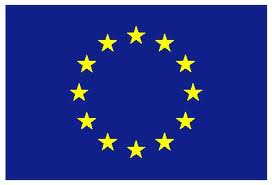 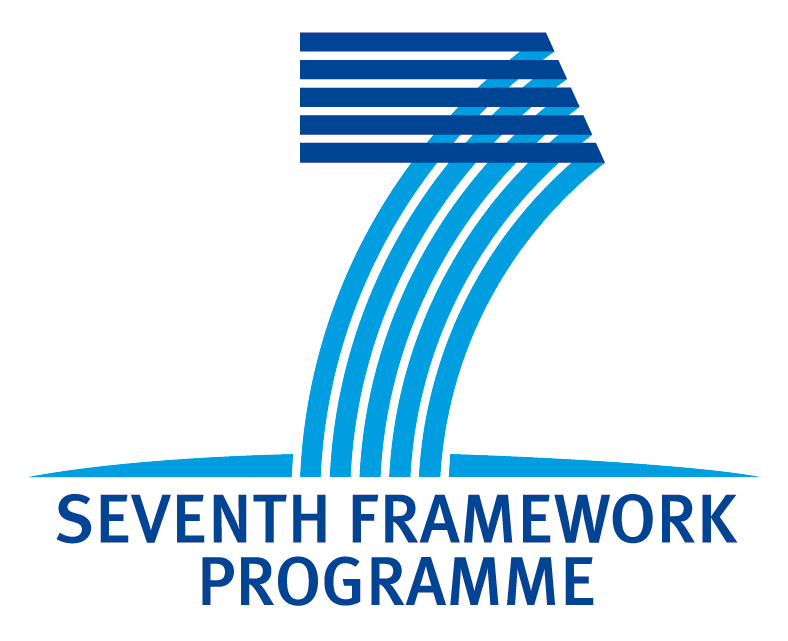 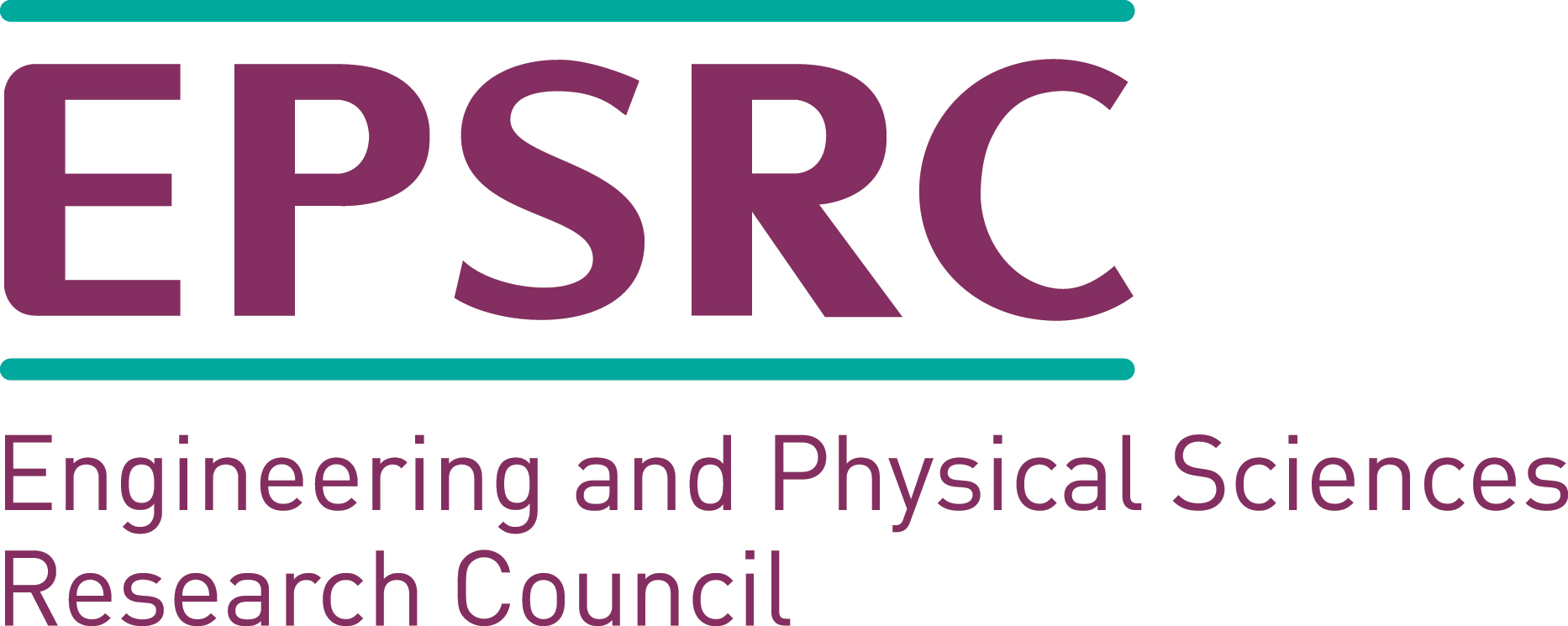 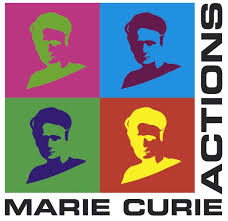 AiPL 2014